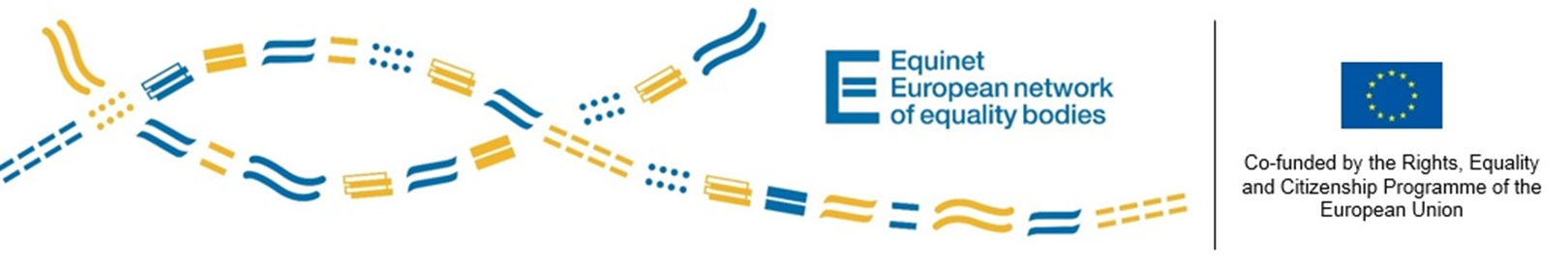 Council of Europe, National Human Rights Institutions, Equality Bodies and Ombudsman Offices Promoting Equality and Social InclusionDISCRIMINATION IN EUROPE
Petr Polák
Helsinki, 10 December 2015
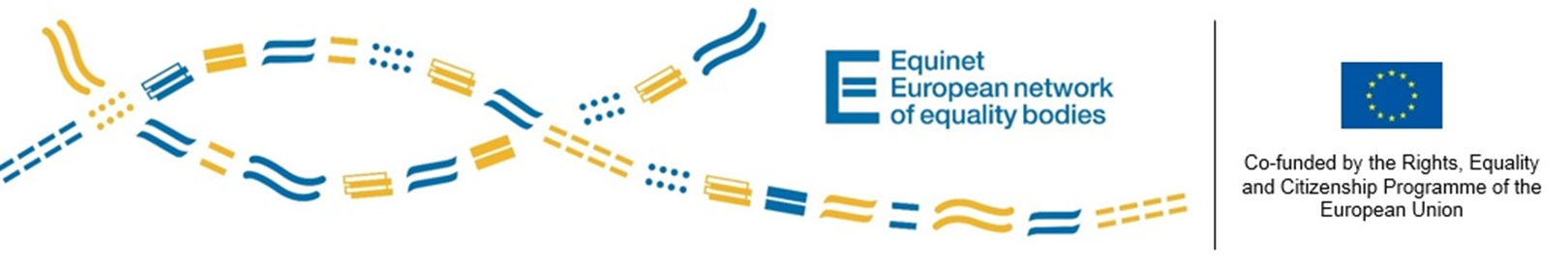 Equinet Mission
‘Equinet promotes equality in Europe through supporting and enabling the work of national equality bodies. It supports equality bodies to be independent and effective as valuable catalysts for more equal societies’
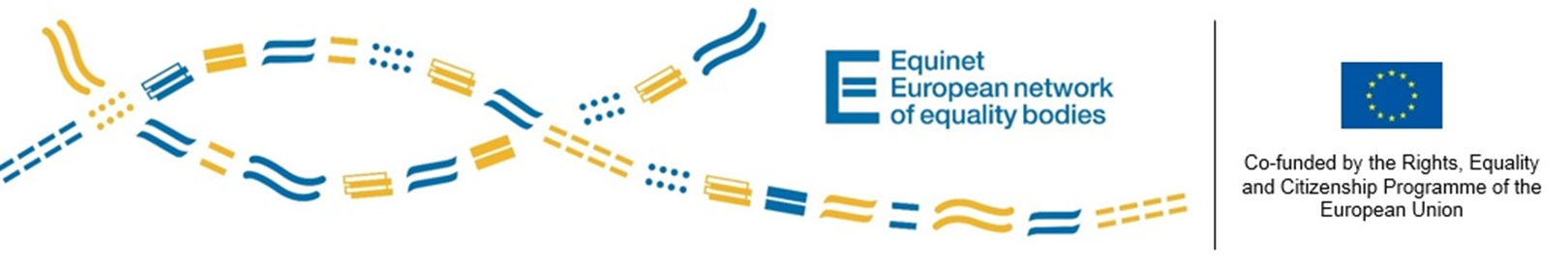 Equinet Members
Network of specialised equality bodies (45 members from 33 European countries) 
Specialised equality bodies on the basis of EC Equal Treatment Directives (2000/43/EC; 2004/113/EC; 2006/54/EC), in line with UN Paris Principles and ECRI Policy Recommendation on Specialised Bodies 
Diversity among national equality bodies in terms of size, mandate, grounds, structure and experience
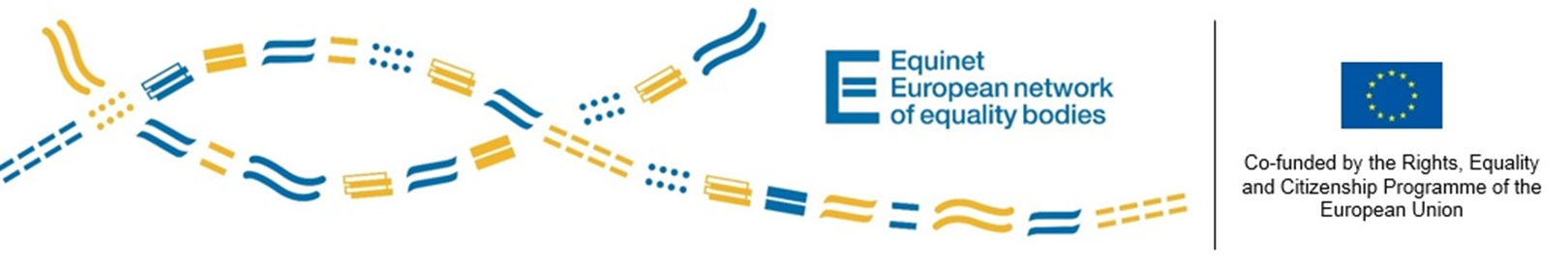 Functions of Equality Bodies
Functions laid down in EU directives: 
   – Independent assistance to victims of discrimination 
   – Independent surveys and reports concerning discrimination 
   – Recommendations on discrimination issues 
   – Exchange of information with European bodies 
•  Wider functions taken on by Equality Bodies: awareness raising, promotion of good practices
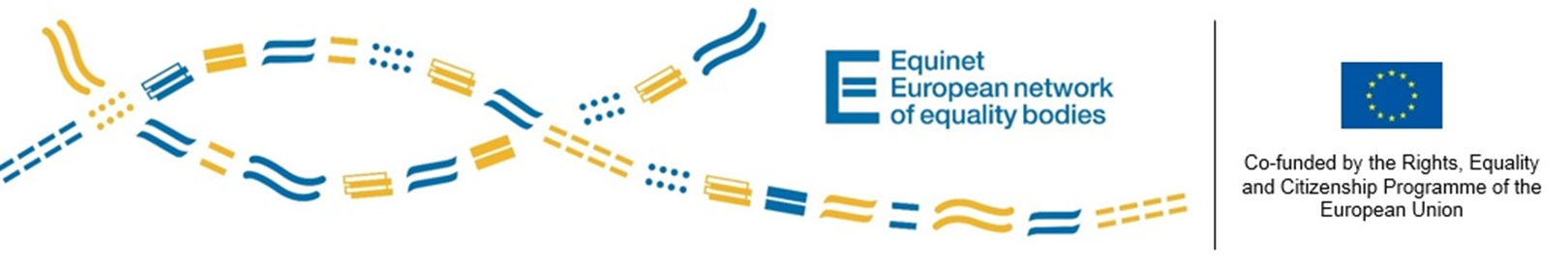 Objectives of Equinet
Building capacity and peer support of equality bodies (staff members and organizational capacity). 
Contributing to the European Equality Agenda (through communicating the learning from the work of equality bodies). 
Serving as a knowledge and communication hub on equal treatment.
Consolidating the network and the position of its members.
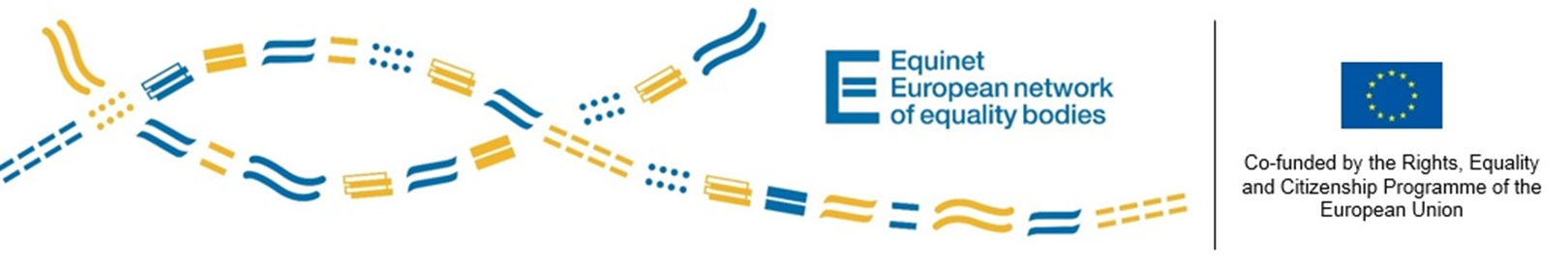 Equinet innovative projects on stereotyping and discrimination
Valuing Equality : Using Values to Create a More Equal and Inclusive Europe
A 2014 Report commissioned by Equinet shows that when people value community, social justice and freedom, they tend to be less discriminatory.
Across Europe the research shows a positive picture: people view these values as most important.
So why are people still not treated equally?
Because patterns of prejudice and inequality in Europe are linked to the weight people place on these values compared with others. From attitudes towards minorities in leadership positions to the rate at which people report discrimination, the influence of values is clear and consistent
[Speaker Notes: These values are not static; they can be engaged and strengthened. European equality bodies and other organisations can actively work to bring to the fore the sense of respect and care for others that every person already holds within them.
Communicating these values is therefore an important consideration for these organisations. The report explores the values these organisations may express in their work, and how these could be better aligned with the values that will ensure that people across Europe are motivated to live in acceptance of one another, free from discrimination, and in peace]
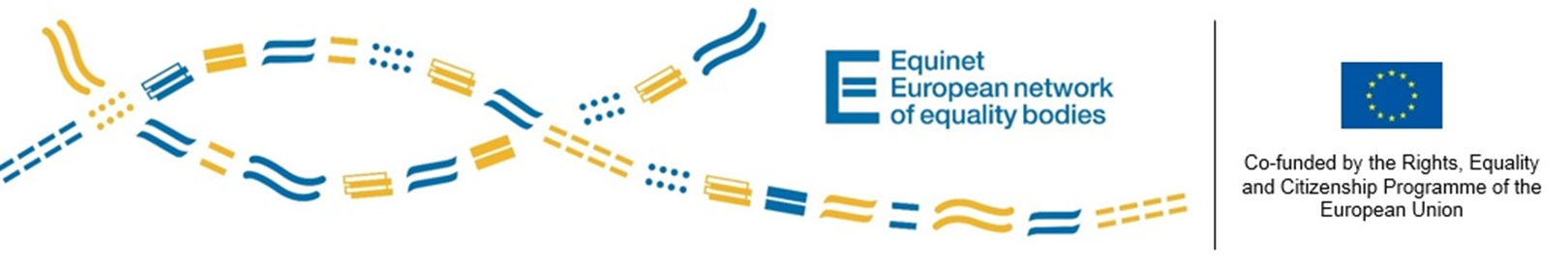 Equinet innovative projects on stereotyping and discrimination
Valuing Equality : Using Values to Create a More Equal and Inclusive Europe
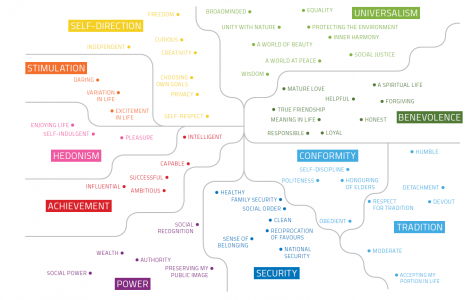 [Speaker Notes: The graph above illustrates the organisation of values as used in the research. 57 values such as "social justice" or "respect for tradition" are grouped into 10 value groups such as "universalism", "power", "self-direction", etc.
Communicating these values is therefore an important consideration for these organisations. The report explores the values these organisations may express in their work, and how these could be better aligned with the values that will ensure that people across Europe are motivated to live in acceptance of one another, free from discrimination, and in peace]
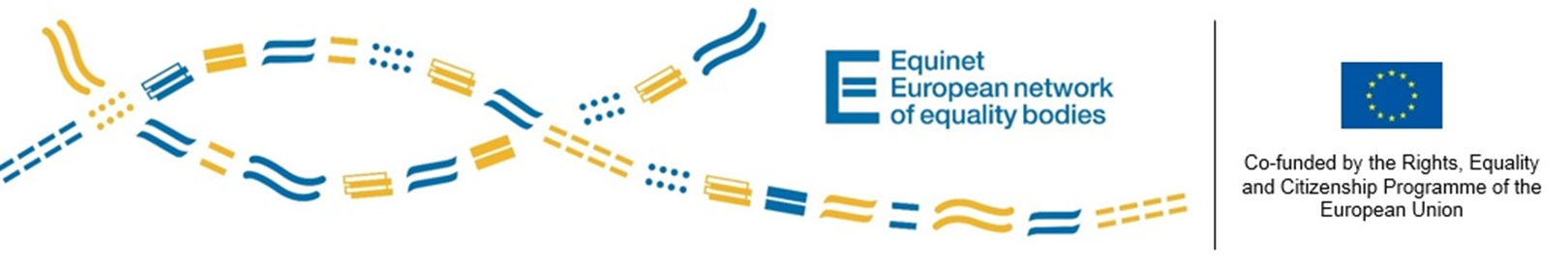 Equinet innovative projects on stereotyping and discrimination
Tackling the Known Unknown – How Equality Bodies Can Address Under-Reporting Through Communications
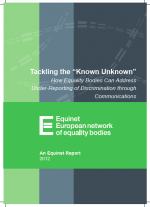 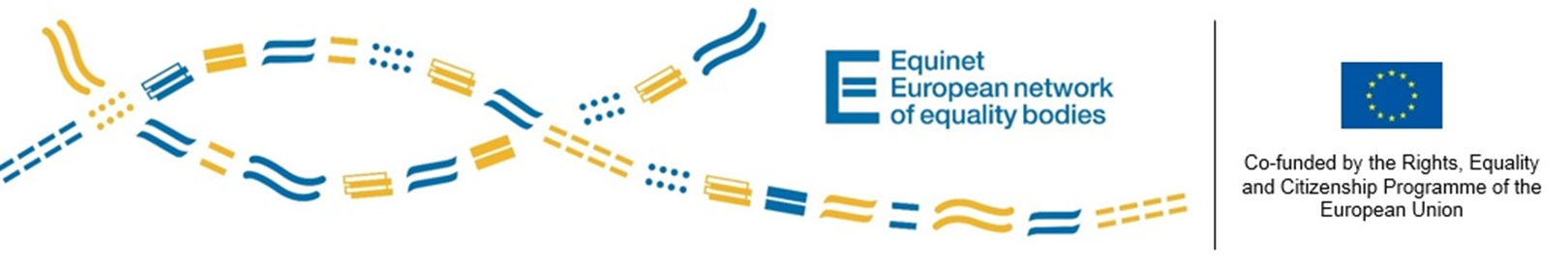 Equinet innovative projects on stereotyping and discrimination
Tackling the Known Unknown – How Equality Bodies Can Address Under-Reporting Through Communications 
In 2013, Equinet issued a publication considering the nature of under-reporting and the challenge to equality bodies to identify and address any barriers that may contribute to the issue.
This publication is based on:
Defining and understanding under-reporting, 
A framework for responding to under-reporting and the role of communication
Communicating to inform members of groups experiencing discrimination about their rights and how to exercise them
Communicating to build confidence among members of groups experiencing discrimination in exercising their rights
Communicating to build a culture of rights in society
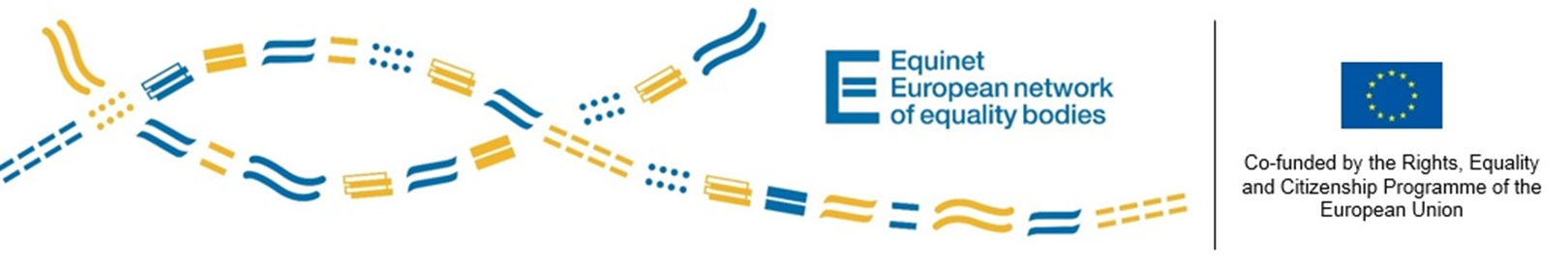 Equinet innovative projects on stereotyping and discrimination
Tackling Ageism and Discrimination
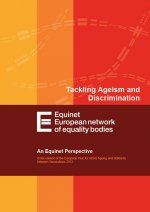 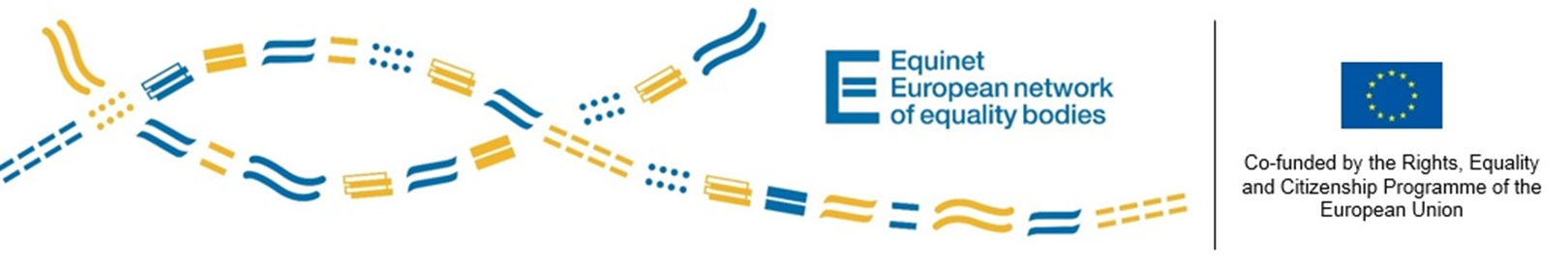 Equinet innovative projects on stereotyping and discrimination
Tackling Ageism and Discrimination – Stereotyping 
Equinet published a perspective in the context of the 2012 European Year for Active Ageing and Solidarity between Generations. 
The experience of the equality bodies suggest that stereotyping of older people, negative value judgements of age and ageing, ageist attitudes, prejudice and a sense that age itself might be a valid justification for discrimination are all prevalent across the Member States.
Stereotypes and assumptions such as the supposed lack of capacity for innovation of older people, relate to the supposed dated nature of the skills held by older people, and the supposed dependence, passivity or vulnerability of older people.
Stereotypes of older people as out of date, confused or senile mean that often they do not get a say in decisions that impact on them. It blocks their access to and enjoyment of status and standing in society
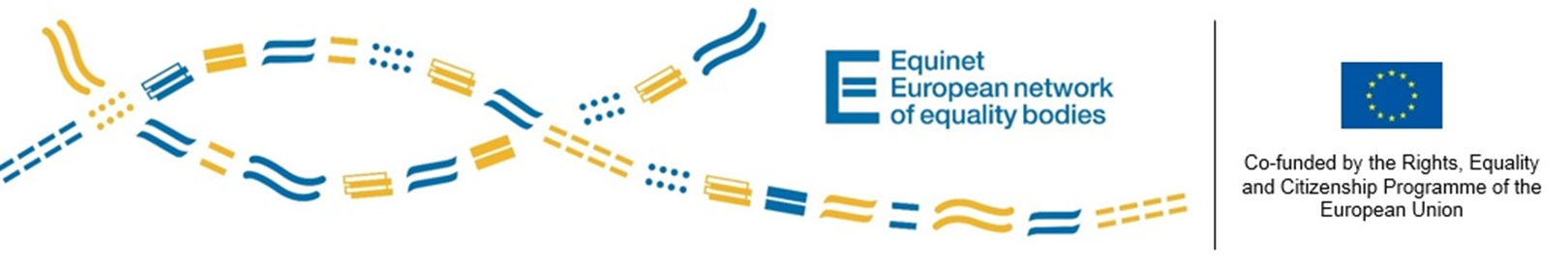 Eurobarometer 2015
Special Eurobarometer 437
Three previous Eurobarometer surveys examining discrimination have been conducted in the past: in 2006, 2009 and 2012
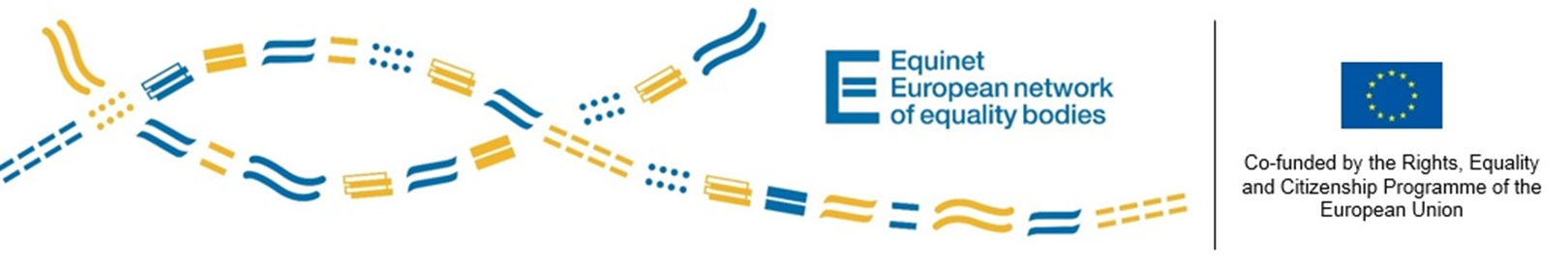 Eurobarometer 2015LGBT
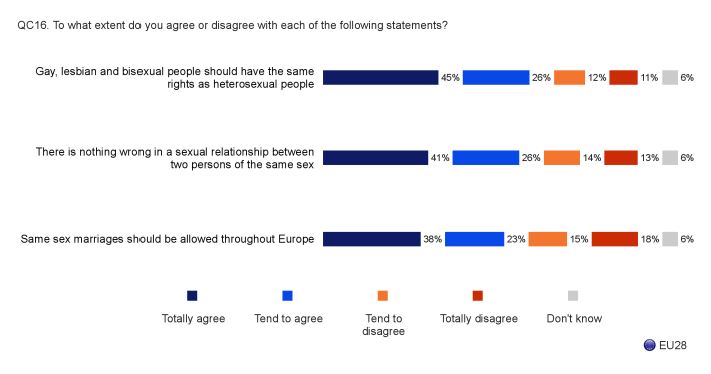 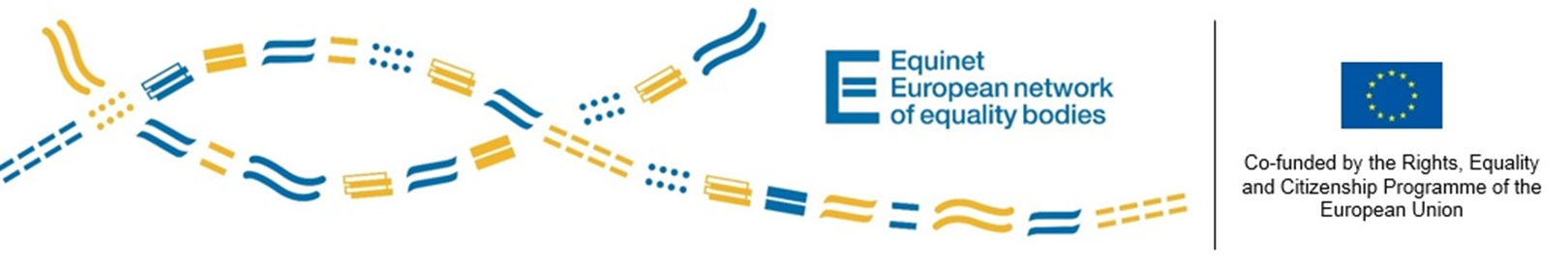 Eurobarometer 2015LGBT
In each case, the majority of respondents express tolerant or supportive views: 
71% agree that gay, lesbian and bisexual people should have the same rights as heterosexual people; 
67% agree that there is nothing wrong in a sexual relationship between two persons of the same sex; 
 61% agree that same sex marriages should be allowed throughout Europe
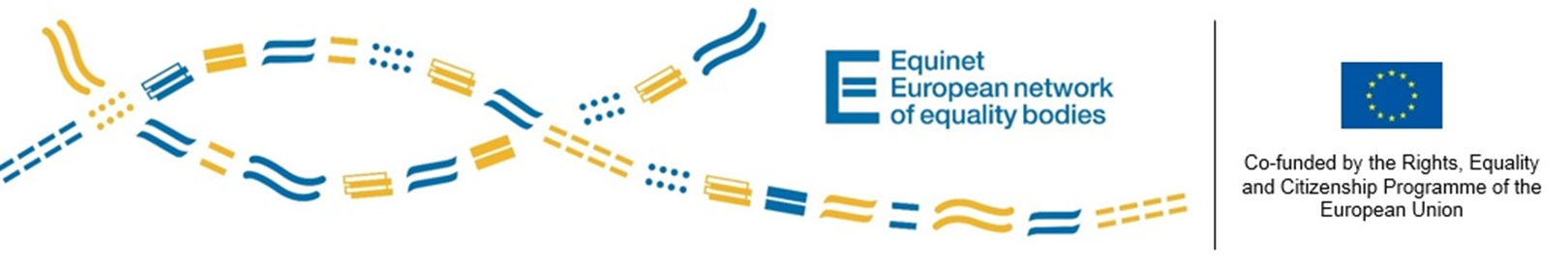 Eurobarometer 2015LGBT
How ‘comfortable’ respondent would be if a gay, lesbian or bisexual person were appointed to the highest elected political position in their country ?

Across the EU as a whole, just over half of respondents (54%) say they would be comfortable with this scenario, with a further 11% indifferent (making a total of 65% of respondents at ease if a gay, lesbian or bisexual person were appointed to the highest elected political position in their country).

Meanwhile, 12% would be moderately comfortable and 21% would be uncomfortable. 

There has been an increase since 2012 in the proportion that are comfortable or indifferent (from 57% to 65%).
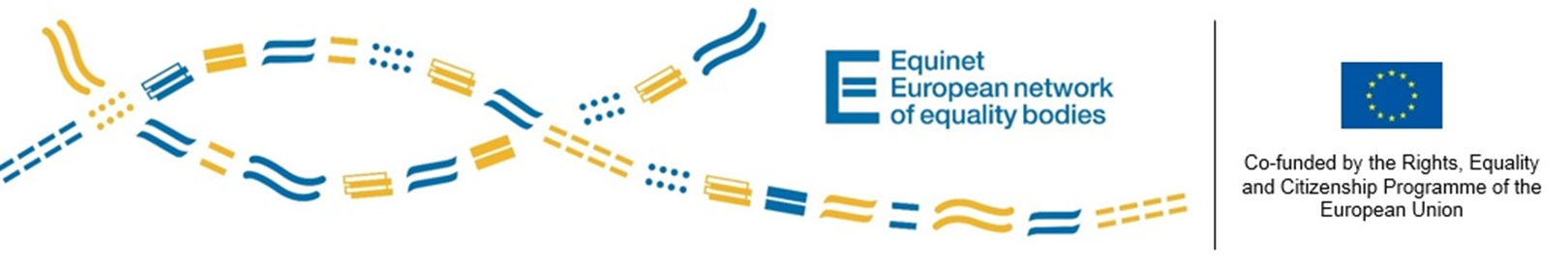 Eurobarometer 2015LGBT
A large majority of respondents think that transgender and transsexual persons should be able to change their civil documents – 

Over six in ten respondents (63%) believe that transgender or transsexual persons should be able to change their civil documents to match their inner gender identity. 

The support is quite strong with more than one-third of respondents saying ‘yes, definitely’ (36%). 

A quarter of respondents (25%) disagree, saying either that this should ‘definitely not’ happen (12%) or ‘not really’ (13%). A further 12% of respondents answer that they ‘don’t know’.
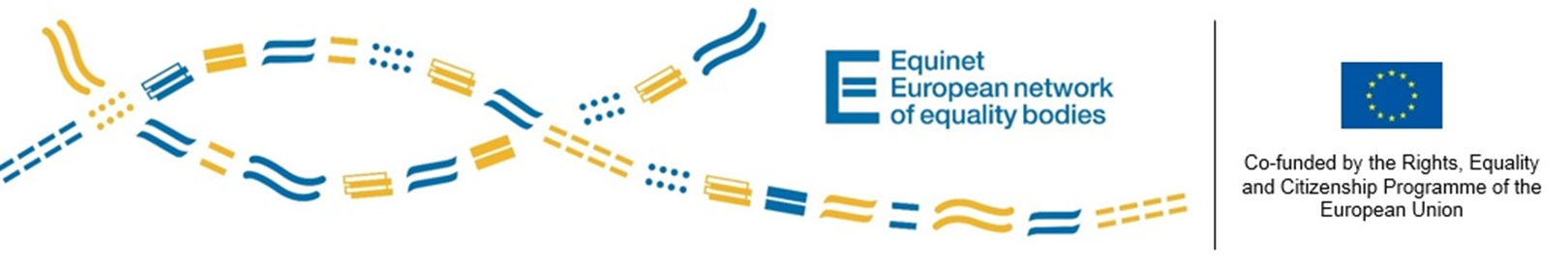 Eurobarometer 2015Religious minorities
How comfortable would respondents would feel if one of their colleagues at work belonged to various religious groups. 

Most respondents say they would be at ease working with a Christian person: 67% give a score of 10 out of 10 and 94% would be comfortable or indifferent

However, respondents would be slightly less at ease if a work colleague belonged to other groups: atheist (87% comfortable or indifferent), Jewish (84%), Buddhist (81%) and Muslim (71%). 

When it comes to working with a Muslim colleague, one in eight respondents (13%) say they would be uncomfortable working with a Muslim person. This is higher than for any of the other religious groups.
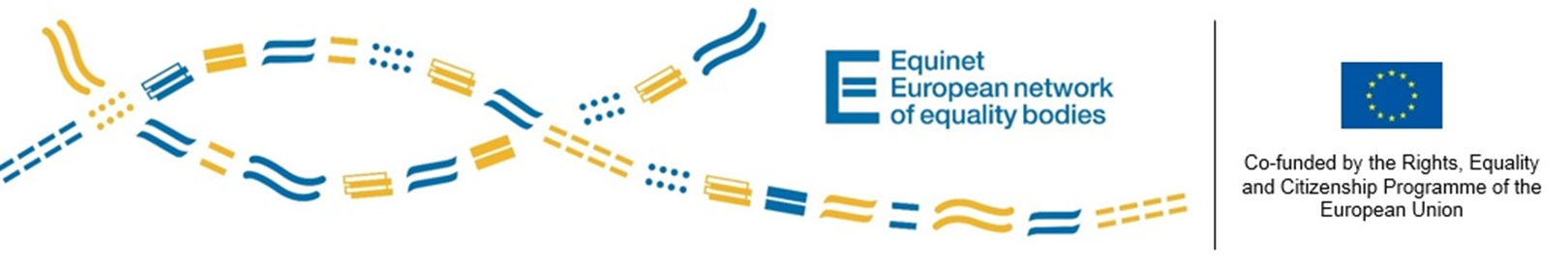 Eurobarometer 2015Religious minorities
How comfortable  would respondents feel if one of their sons or daughters was in a love relationship with a person from a different religious group. 

89% comfortable or indifferent with a Christian person. 

Lower in relation to an atheist (76%), a Jewish person (69%) and a Buddhist person (65%). 

The proportion is considerably lower for a relationship with a Muslim person (50%). As many as 30% of respondents say they would be uncomfortable with regards to a son or daughter’s relationship with a Muslim person.
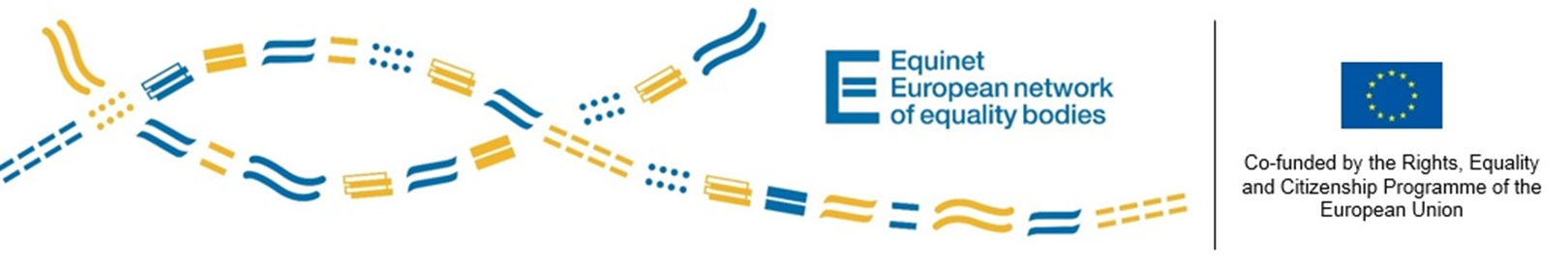 Eurobarometer 2015Multiple Discrimination
In total, 5% of respondents say that they felt discriminated against on multiple grounds.
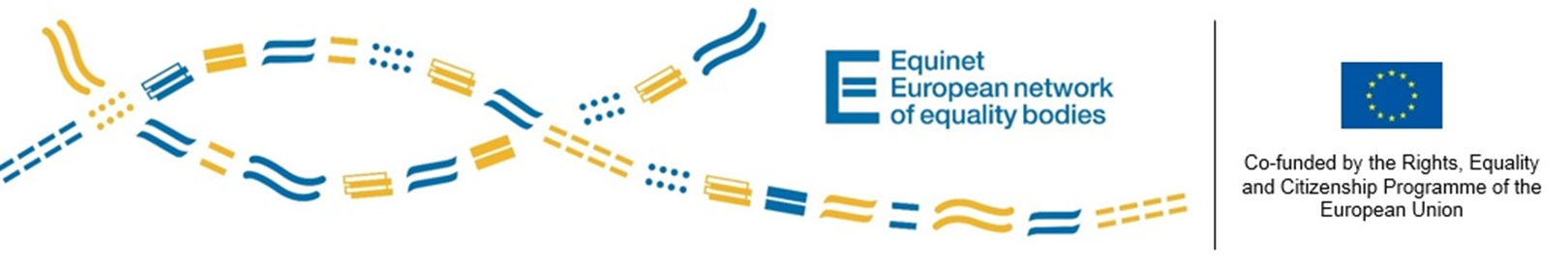 Equinet – Current and Future Work
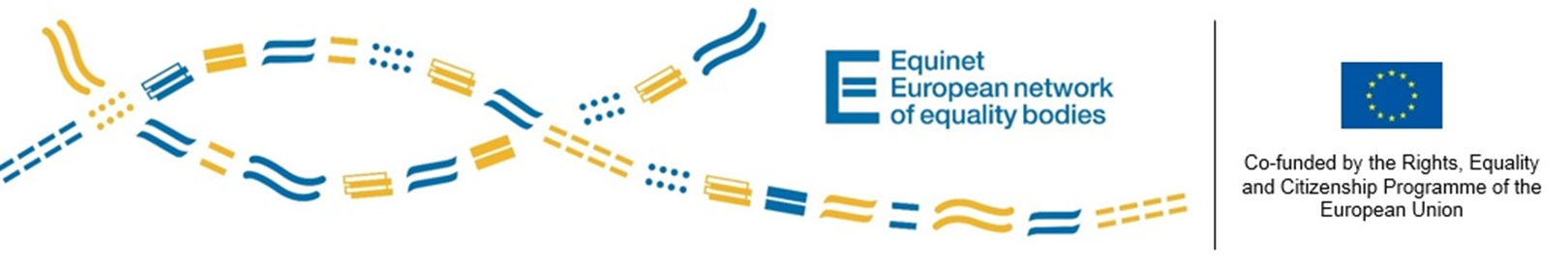 Work on LGBTI issues
30 Equinet member equality bodies have a mandate in relation to lesbian, gay, bisexual, trans and intersex people (LGBTI people) in employment and 22 in the provision of goods and services

In 2013, Equinet issued a perspective on equality bodies promoting equality and non-discrimination for LGBTI people.
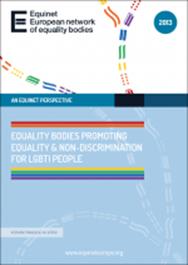 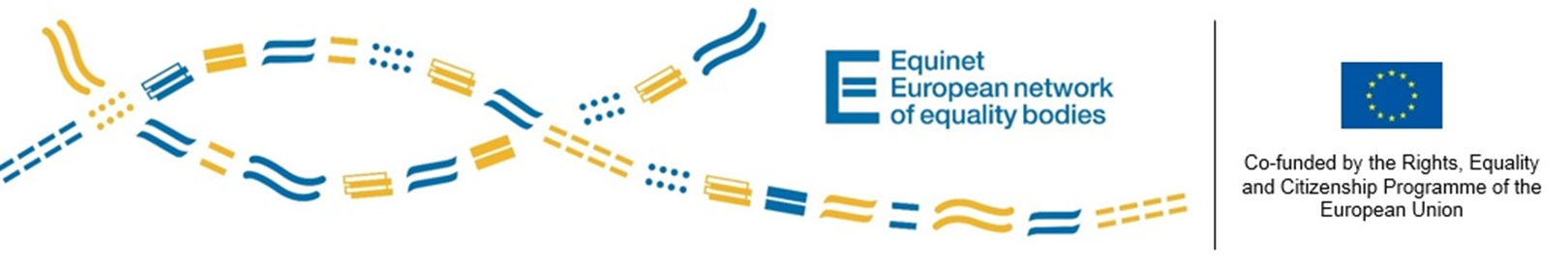 Work on LGBTI issues
Goal of the perspective: 


Inform the policy debate on LGBTI issues at EU and national levels by identifying and extracting relevant lessons from the work of equality bodies promoting equality for and combating discrimination against LGBTI people.

 Enhance the work of equality bodies to promote equality for and combat discrimination against LGBTI people by examining the issues they face in this work and by identifying good practice in responding to these issues.

 Deepen the relationship between equality bodies and LGBTI people and their organisations by communicating the mandate, work and achievements of equality bodies in promoting equality for and combating discrimination against LGBTI people
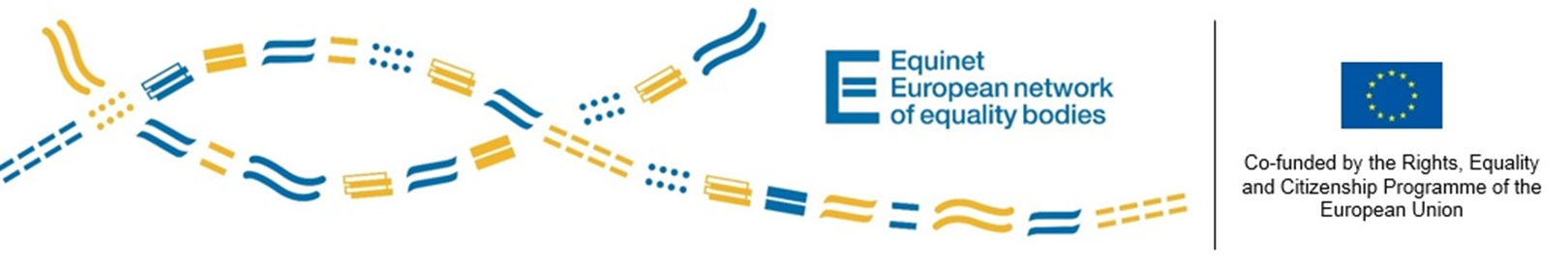 Work on religious discrimination
The ground of religion or belief is growing in importance in the work of equality bodies. 

This is seen as principally due to a growing number of discrimination complaints and requests for guidance on this ground, but also due to the changing composition of societies with migration, the growing presence of minority religions, and the increasing hostility of public discourse. 

Many equality bodies have yet to accord significant priority to this ground due to lack of resources, the low number of complaints and under-reporting, and the limited nature and range of scientific debate and work on this ground
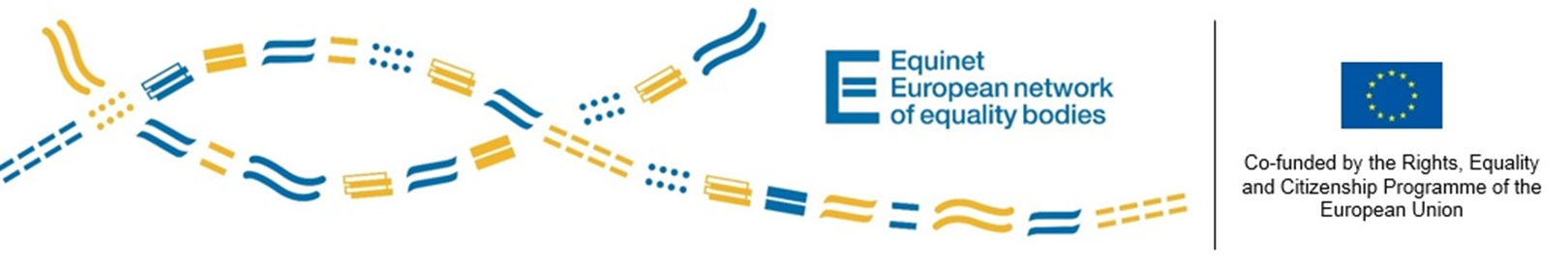 Work on religious discrimination
In 2015, Equinet issued a perspective : ‘A growing agenda, the work of equality bodies on the ground of religion or belief’ 

It identified key challenges:

The absence of a definition of religion or belief;
The lack of a requirement on employers and service providers to make reasonable accommodation on the ground of religion or belief;
Religious ethos related exemptions that have been used to discriminate on other grounds, despite being prohibited in the EU Directives;
The limited scope where EU legislation does not include a prohibition on discrimination in the provision of goods and services on the ground of religion or belief.
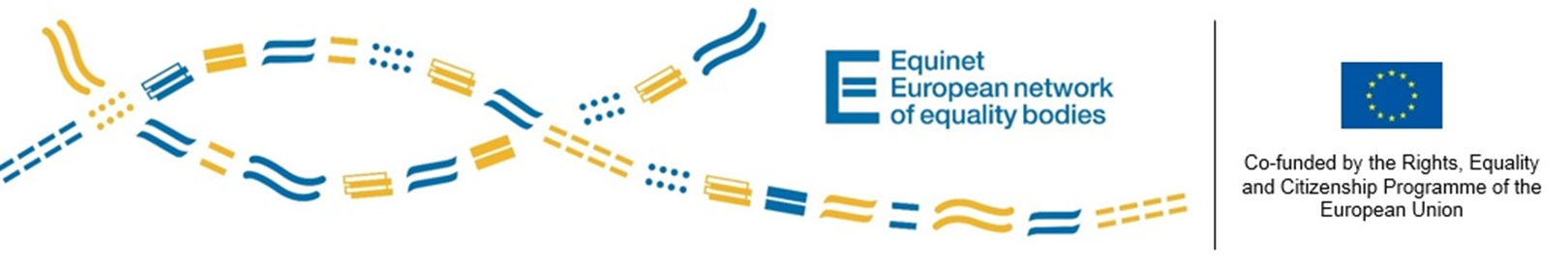 Work on religious discrimination
In addition to the publication, on 9 and 10 November 2015, Equinet organised a capacity-building Seminar on discrimination based on religion or belief
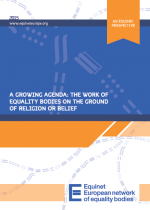 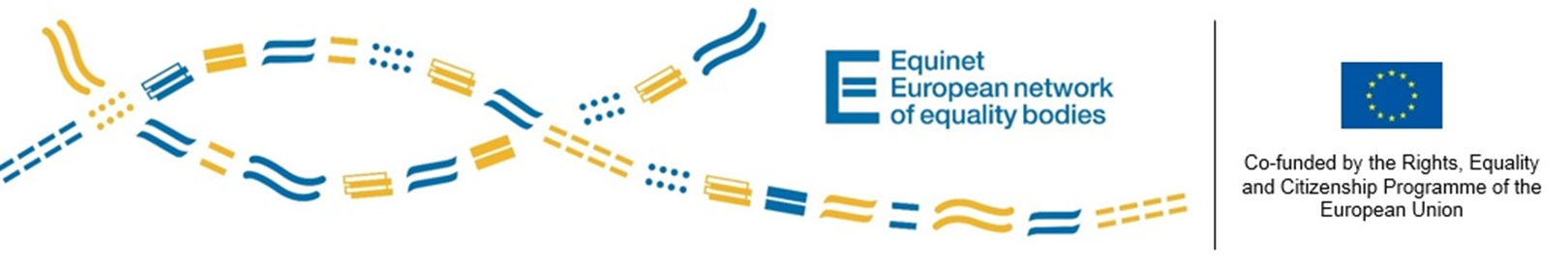 Work on multiple discrimination
According to its 2016 Work Plan, Equinet will organise a conference on multiple discrimination with a special focus on gender equality.
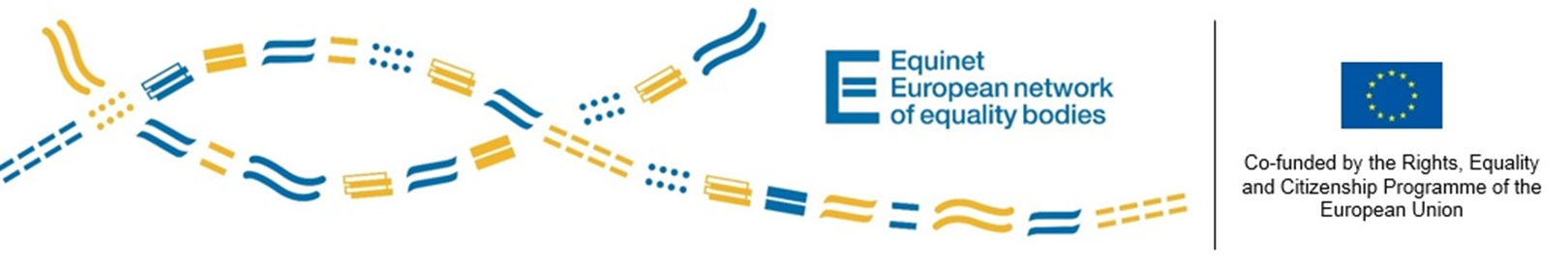 Contacts
www.equineteurope.org
Facebook: search and like “Equinet Europe”
Twitter: follow @equineteurope 

EQUINET SECRETARIAT
138 Rue Royale / Koningsstraat 
B-1000 Brussels, Belgium
Tel: +32 (0)2 212 3182
info@equineteurope.org